Francisco Arturo García Luna

Francisco Escobar Díaz

Dra. Dora Guadalupe
 Castillejos Hernández
Copoya Ambiental
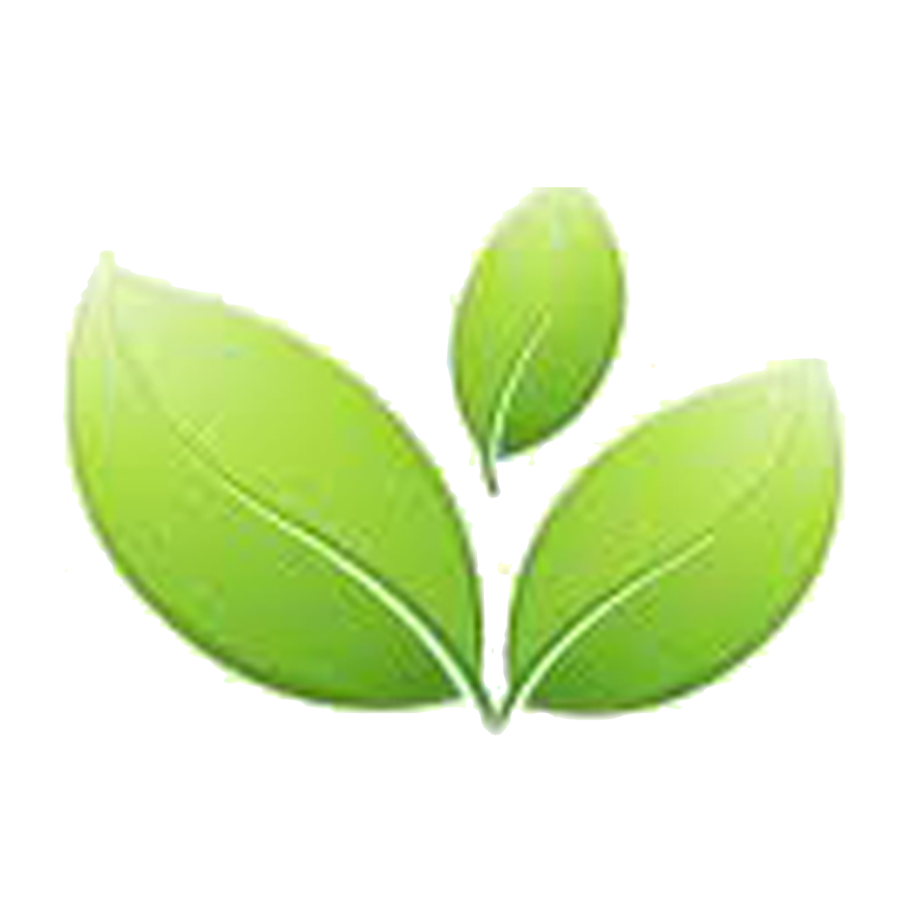 Copoya  Ambiental
Talleres de concientización ambiental a través de la fotografía y canto para niñas, niños y jóvenes en el museo Zoque en el ejido de Copoya.
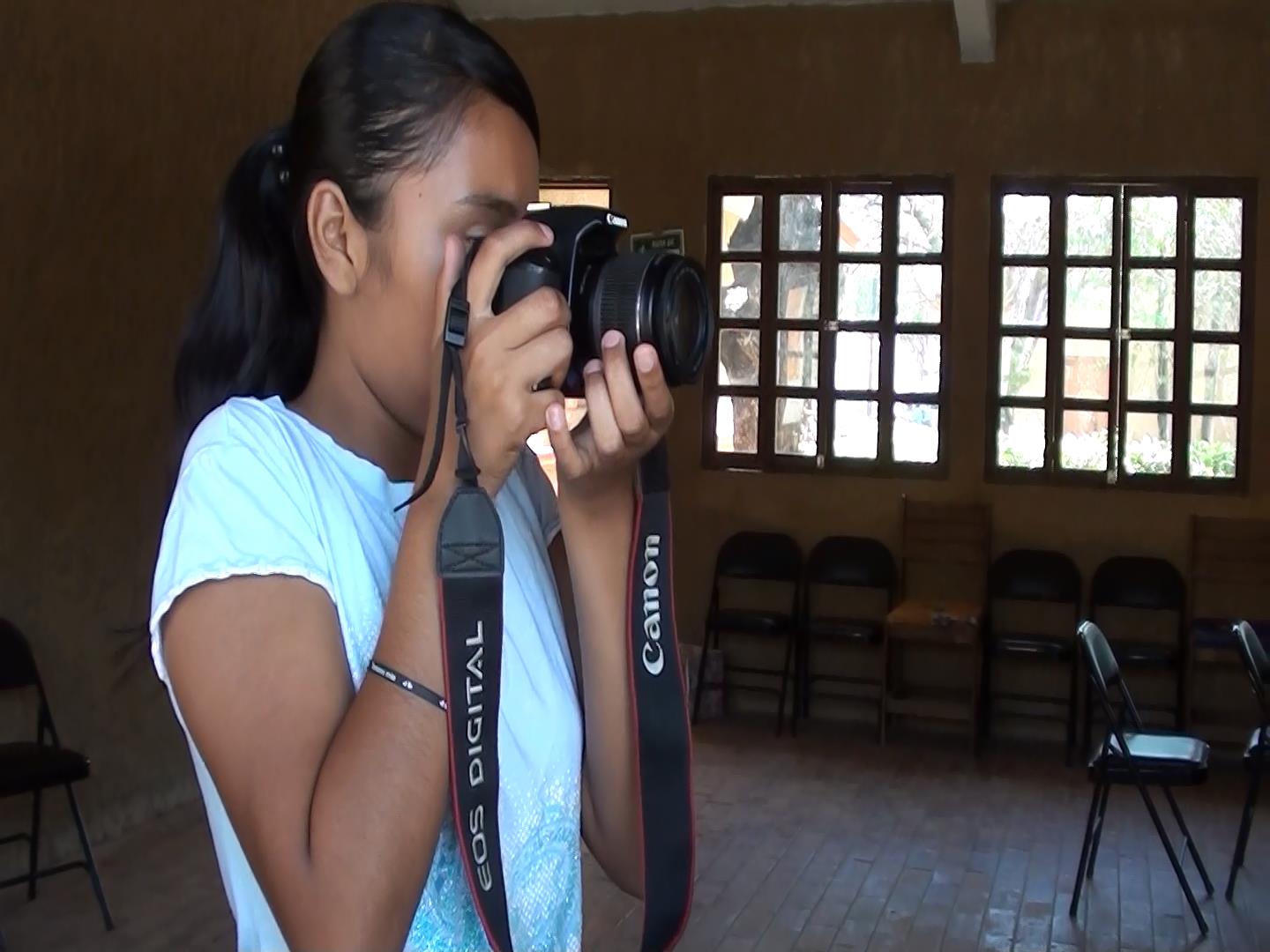 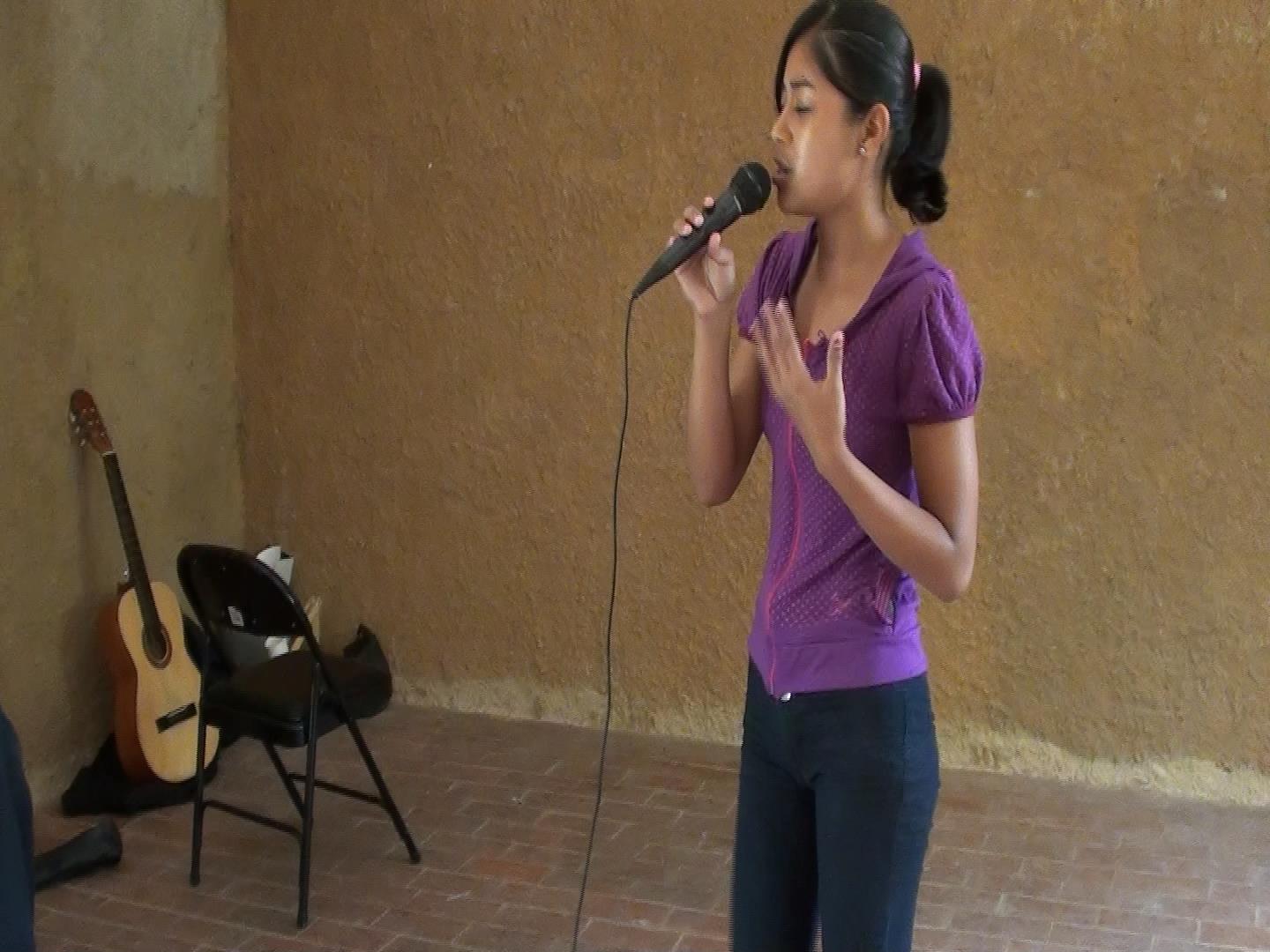 Diseño del proyecto y el plan de acción se realizaron  en el aula. Observaciones y entrevistas en la comunidad Copoya para identificar problemáticas, en el cual se detectó que el principal problema que involucra a toda la comunidad.   contaminación ambiental
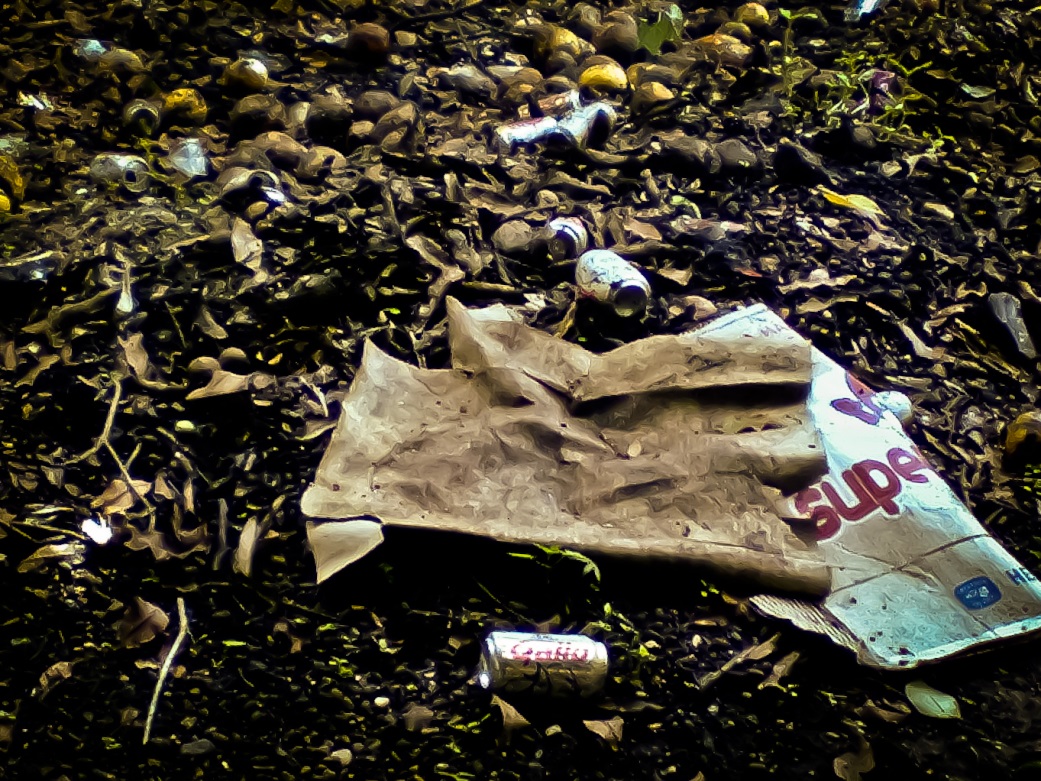 Objetivo General
Crear conciencia sobre la pertinencia del cuidado ambiental en las niñas, niños y jóvenes del ejido de Copoya Tuxtla  Gutiérrez, Chiapas  a través del canto y fotografía.
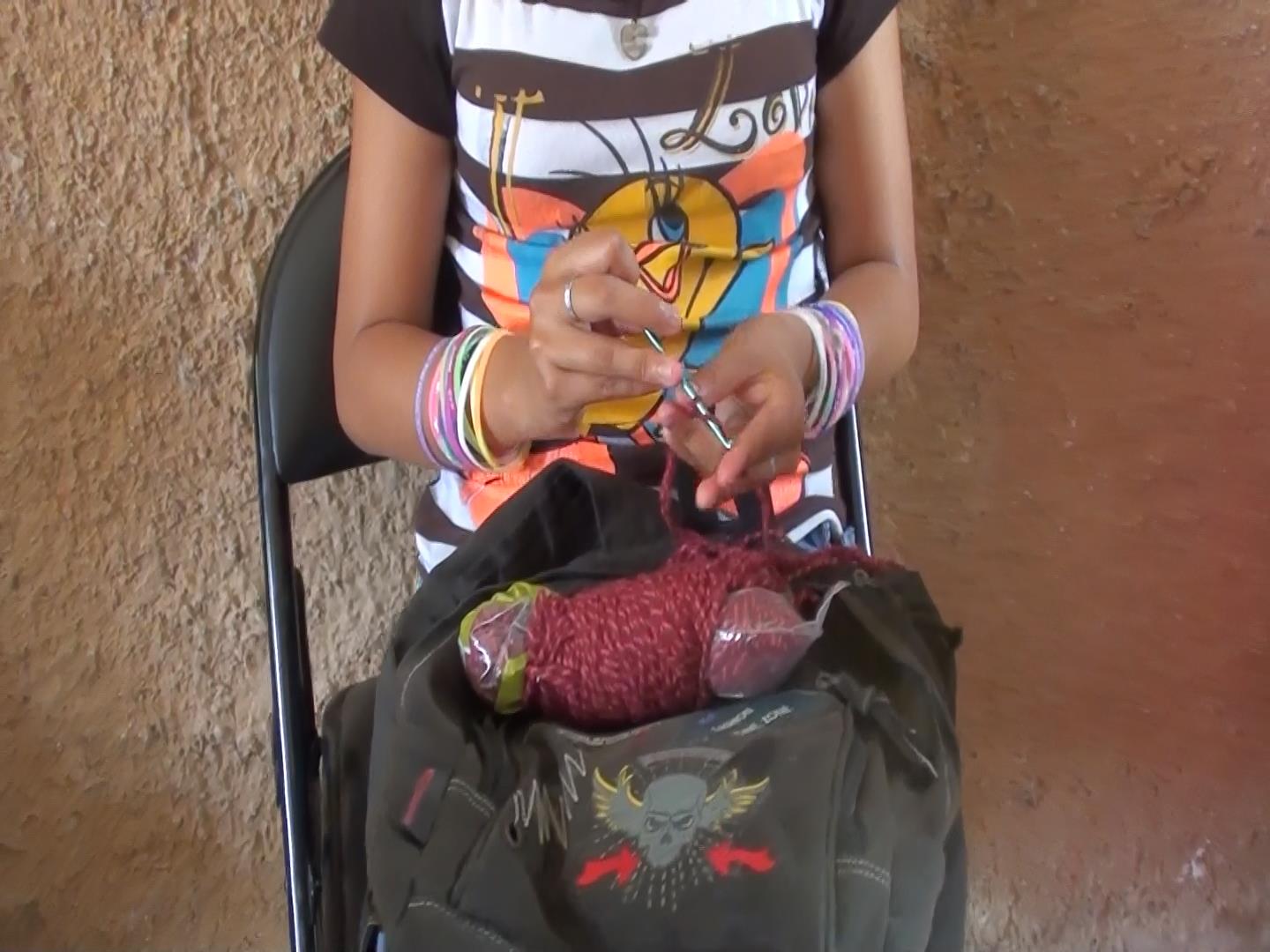 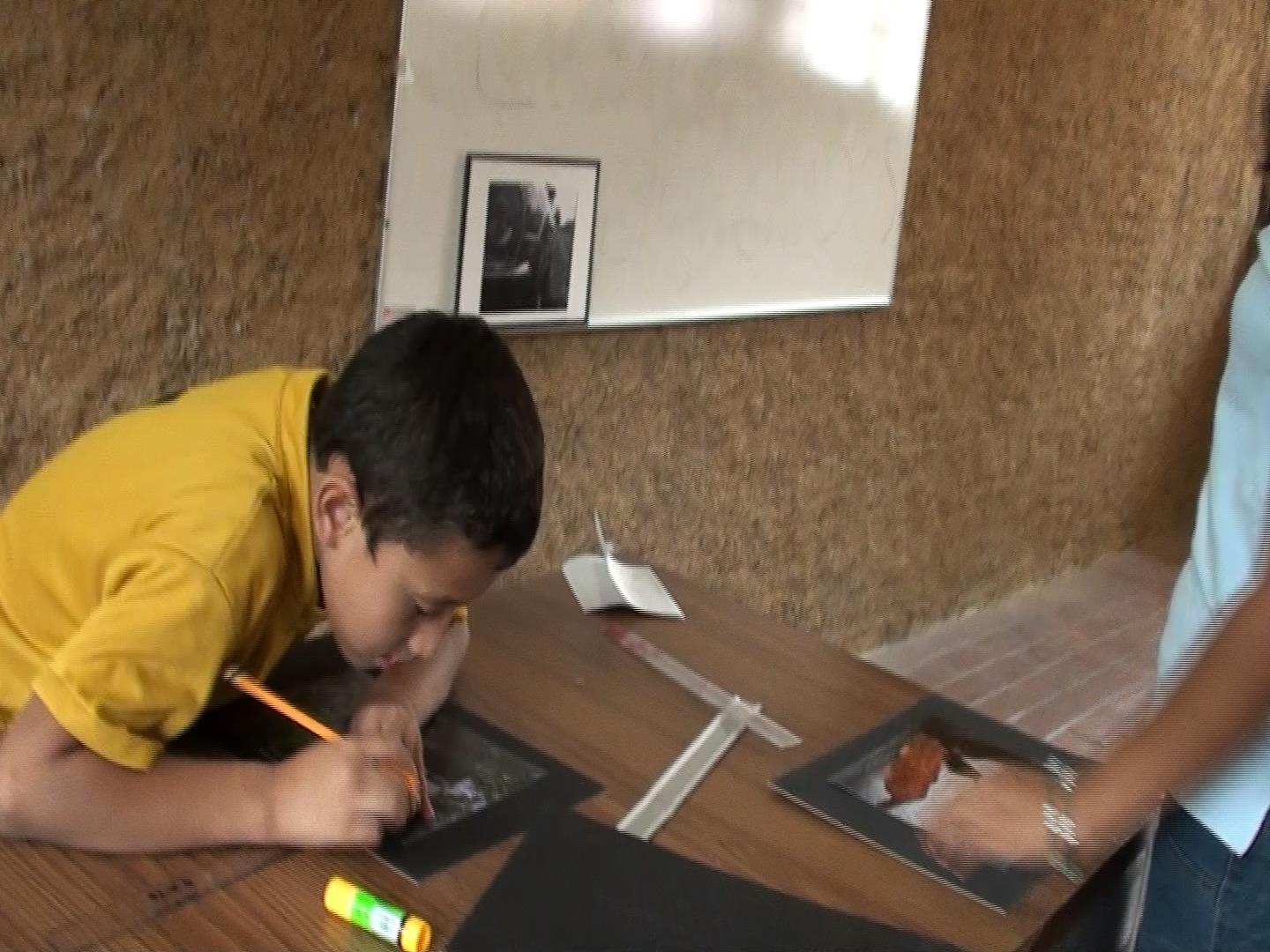 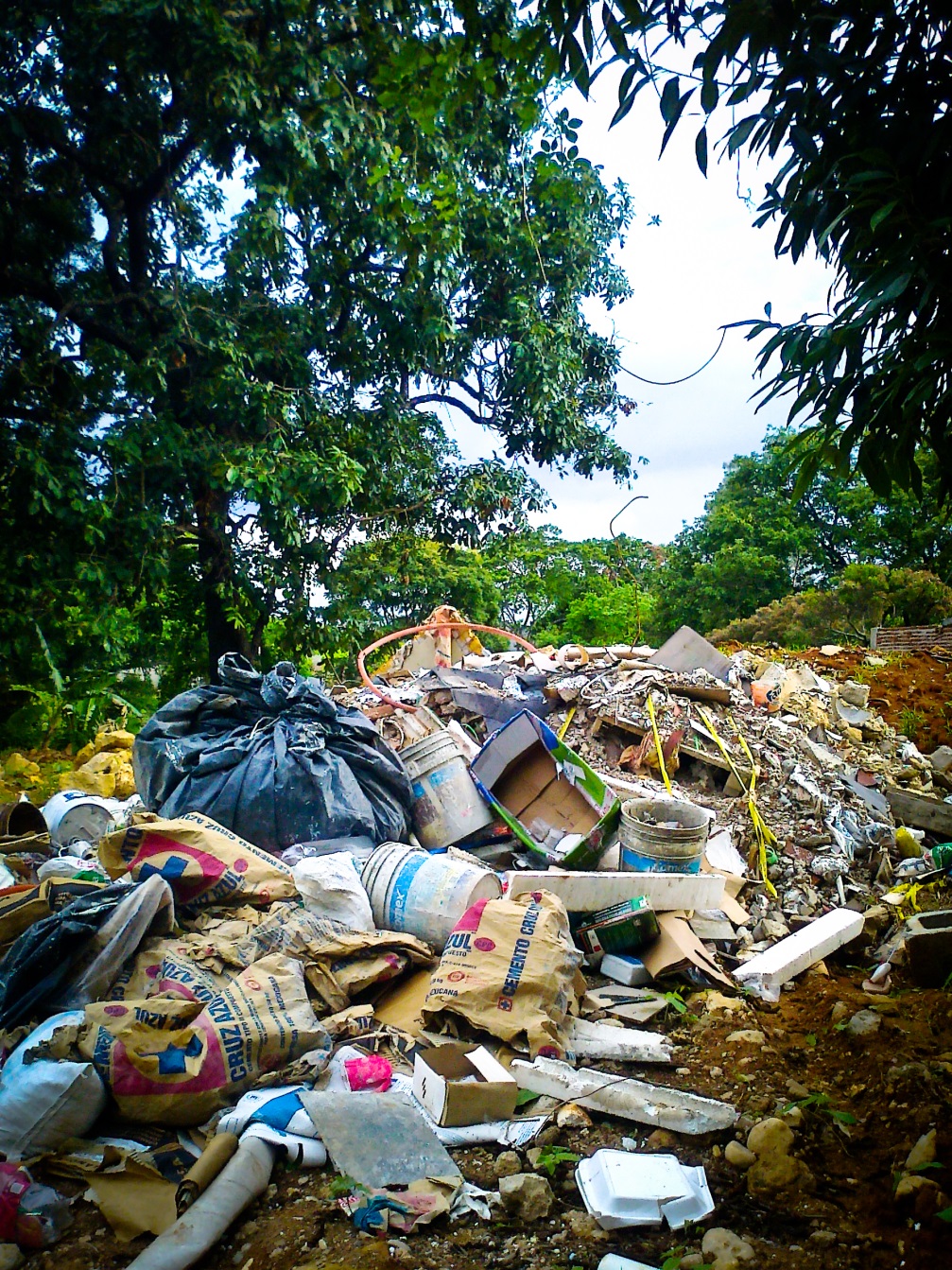 Problemática
Los pobladores de la comunidad de Copoya  existe poca cultura ambiental, esto se ve reflejado en la basura acumulada en las calles, patios de algunas casas y arroyos.
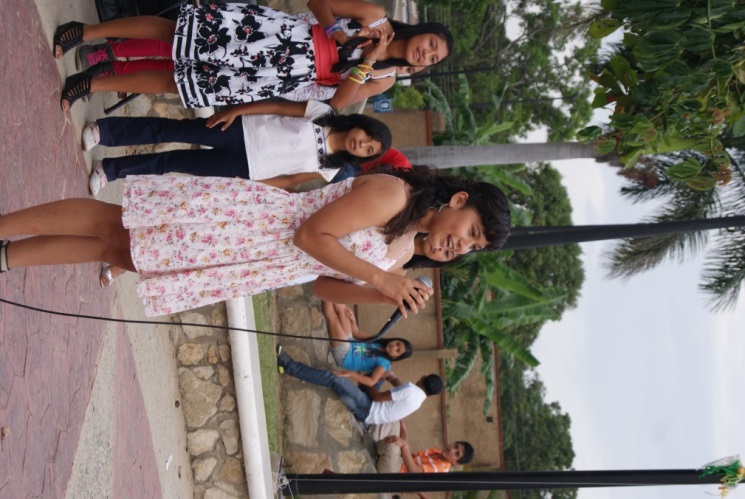 Beneficiarios

Educación alternativa – Actividades diferentes con un mismo objetivo

Diseño del proyecto,  plan de acción e implementación-  
             Aula/Ejido

Transcendencia del proyecto
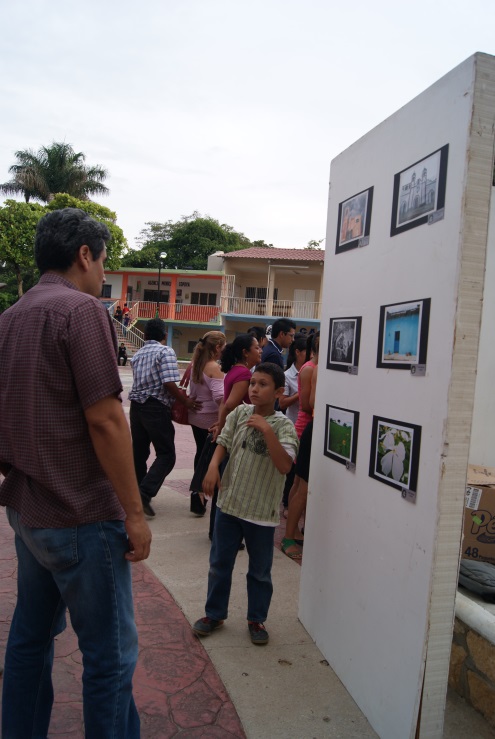 Resultados
Se realizó el festival de canto donde se expusieron los conocimientos aprendidos  de los alumnos.

Satisfacción por parte de los padres de familia y familiares de los participantes. 

Se expusieron las fotografías de los alumnos y se obtuvo una gran aceptación por parte del público que asistió.
 
Los alumnos comprendieron la relevancia del cuidado ambiental, lo plasmaron en fotografías y en sus cantos, obteniendo apropiación y discurso sobre este tema.

Compartieron con la sociedad lo aprendido en los talleres.
Fotografías del evento
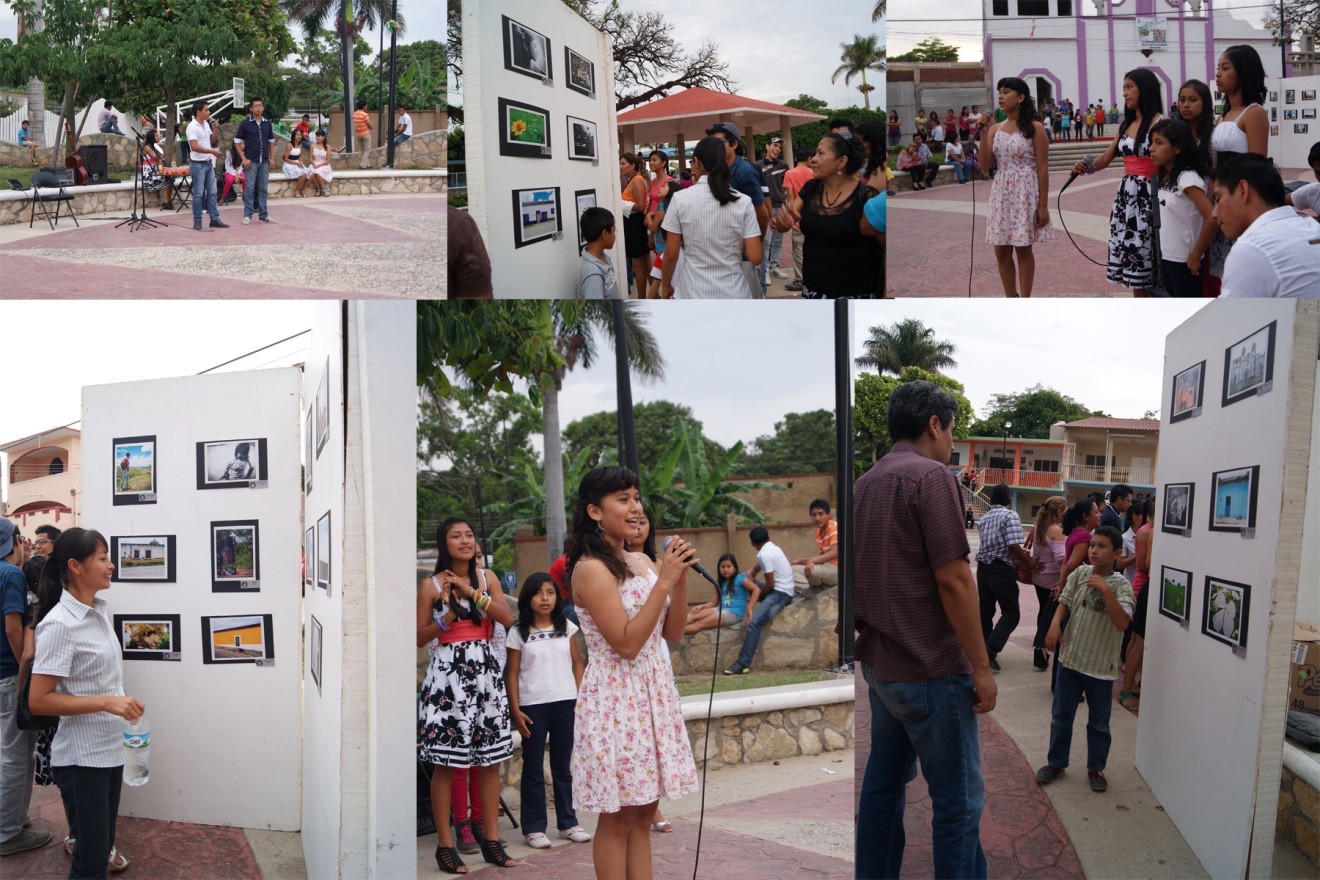 Fotografías hechas por alumnos
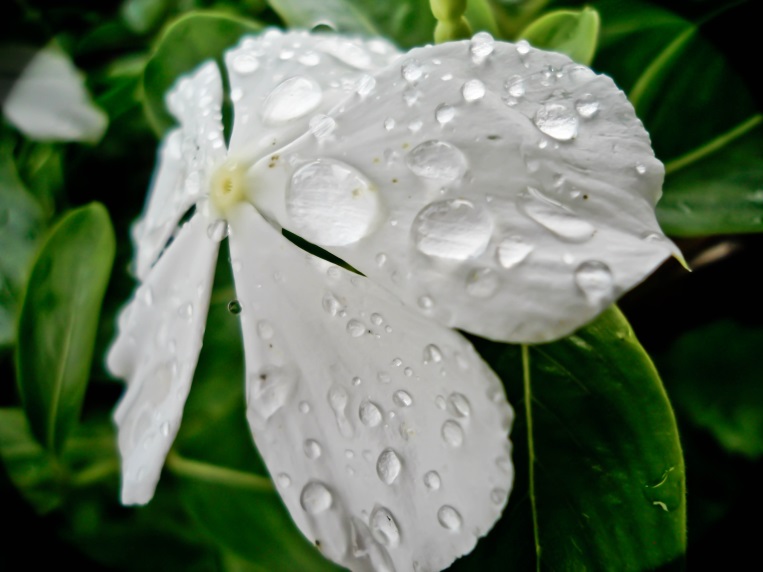 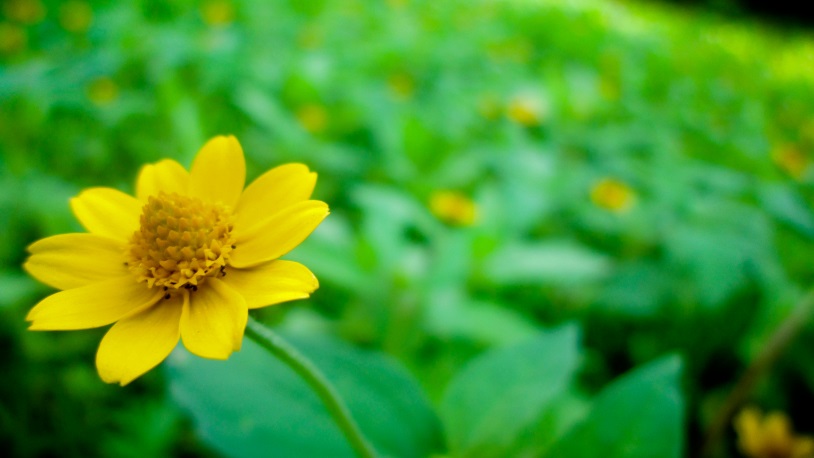 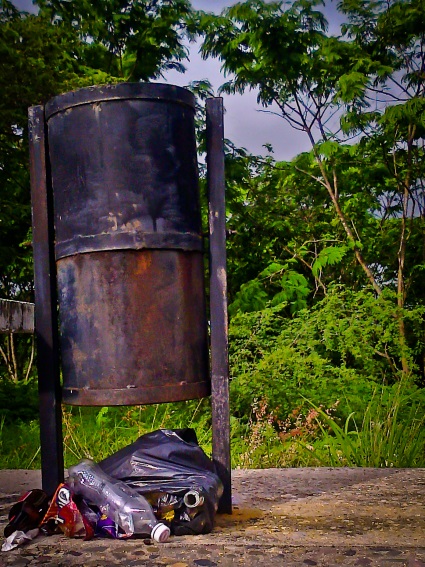 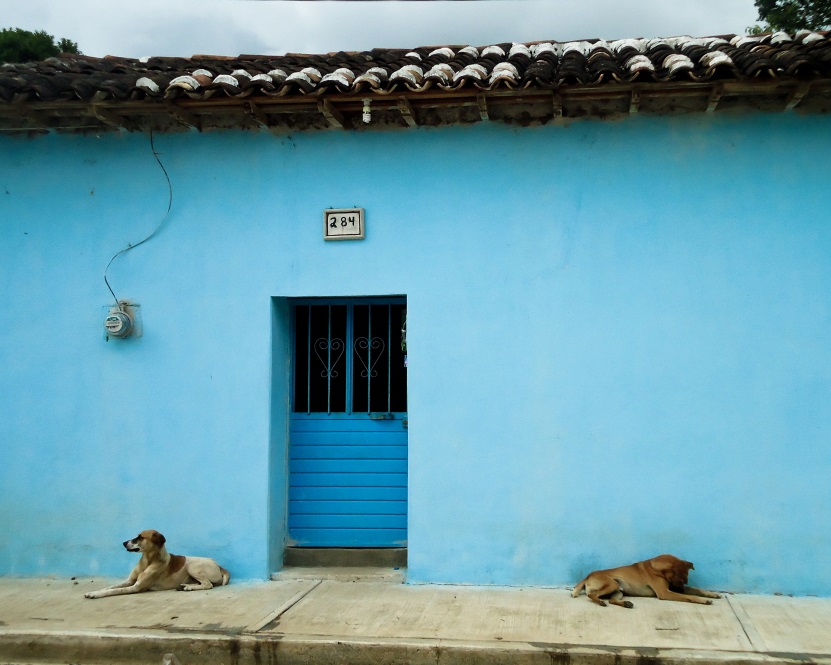 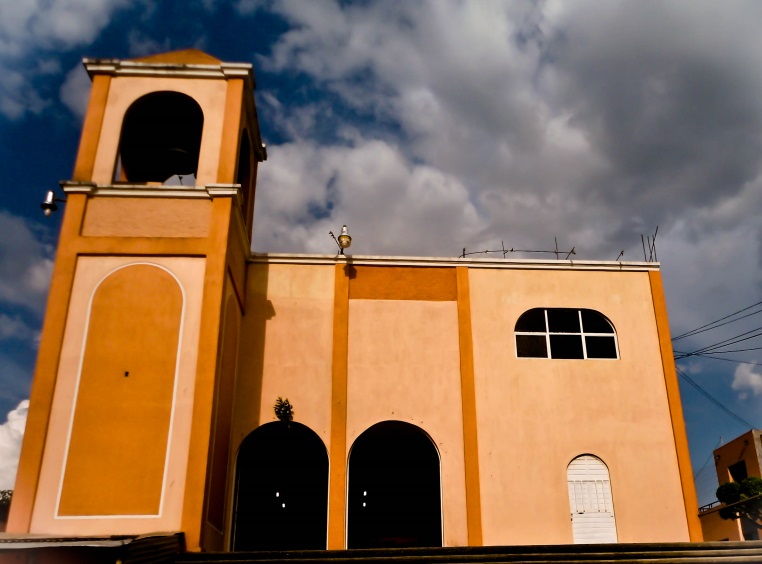 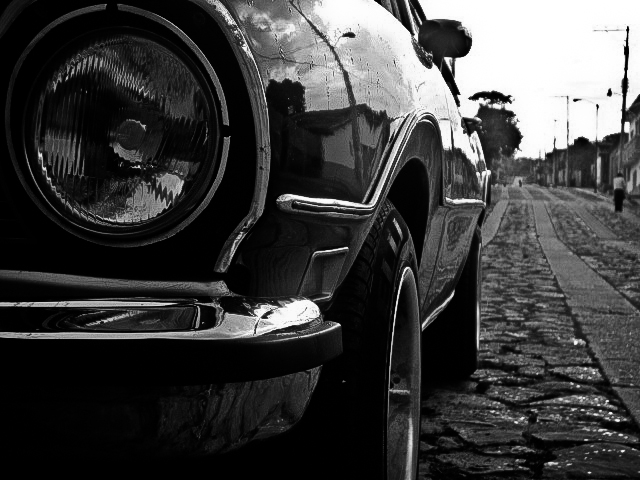 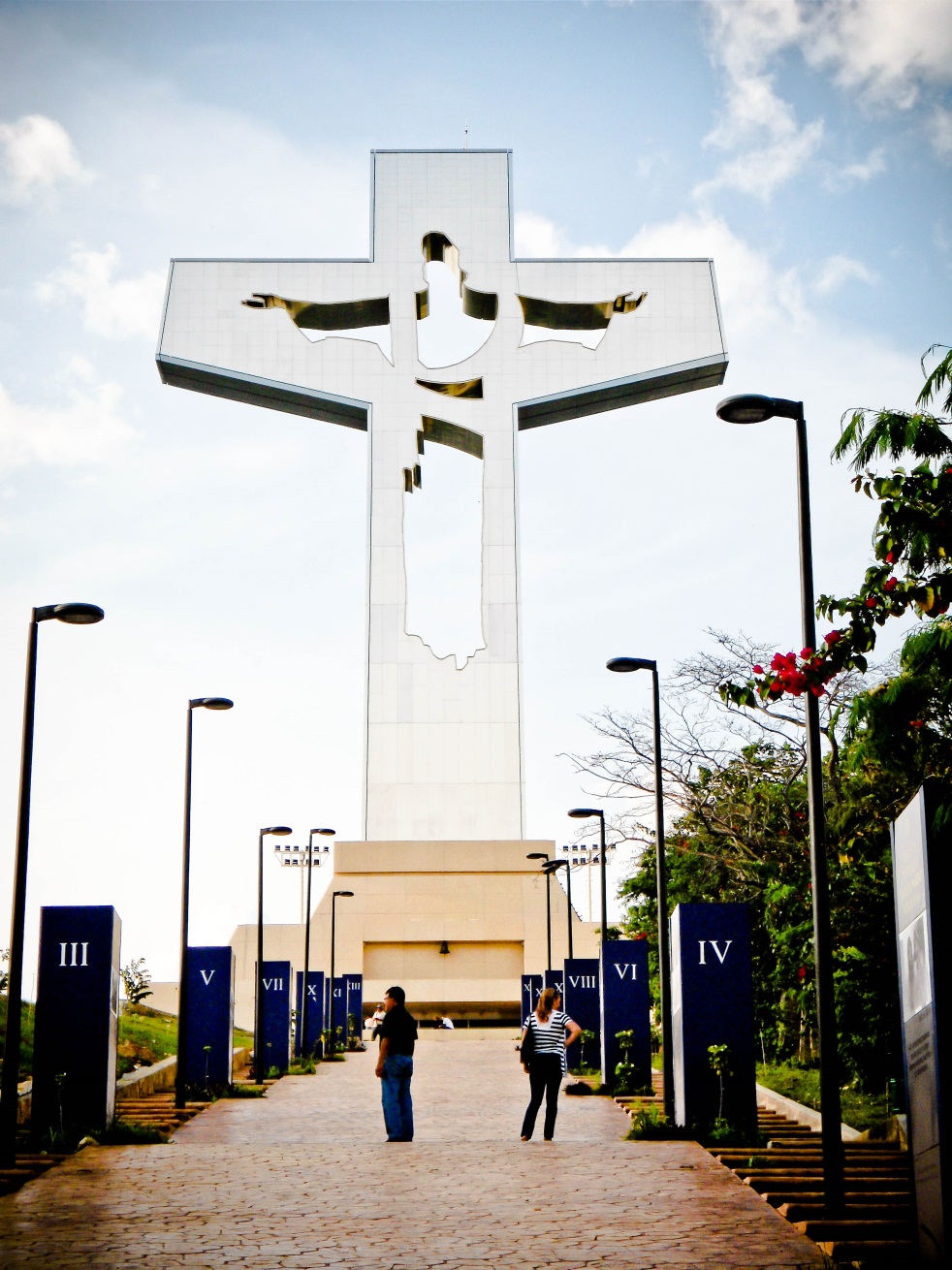 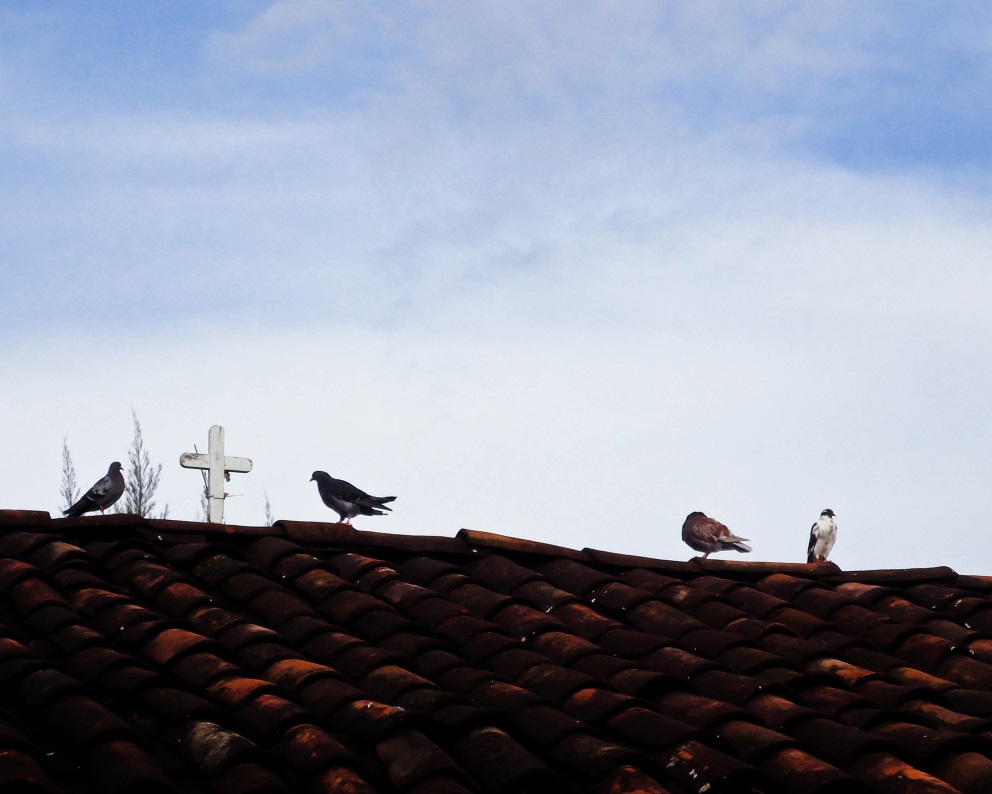 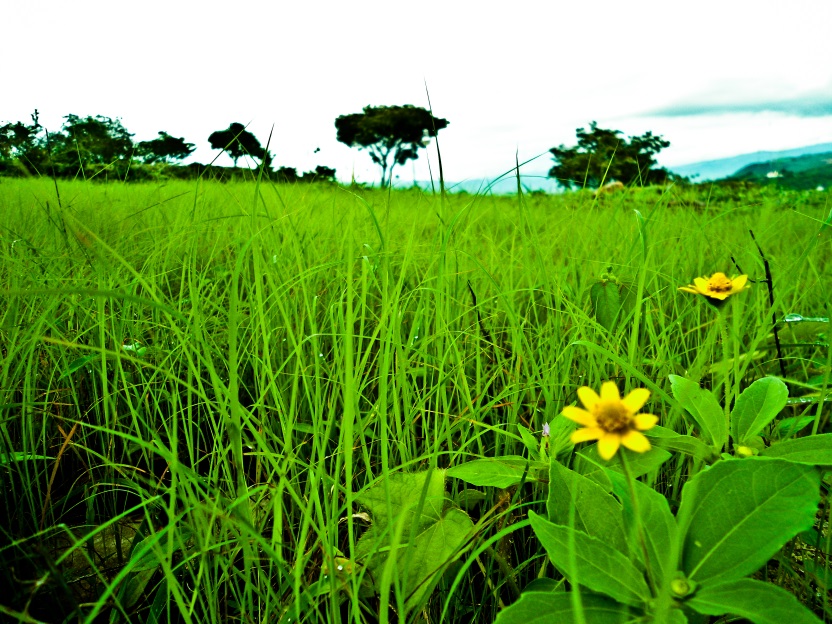 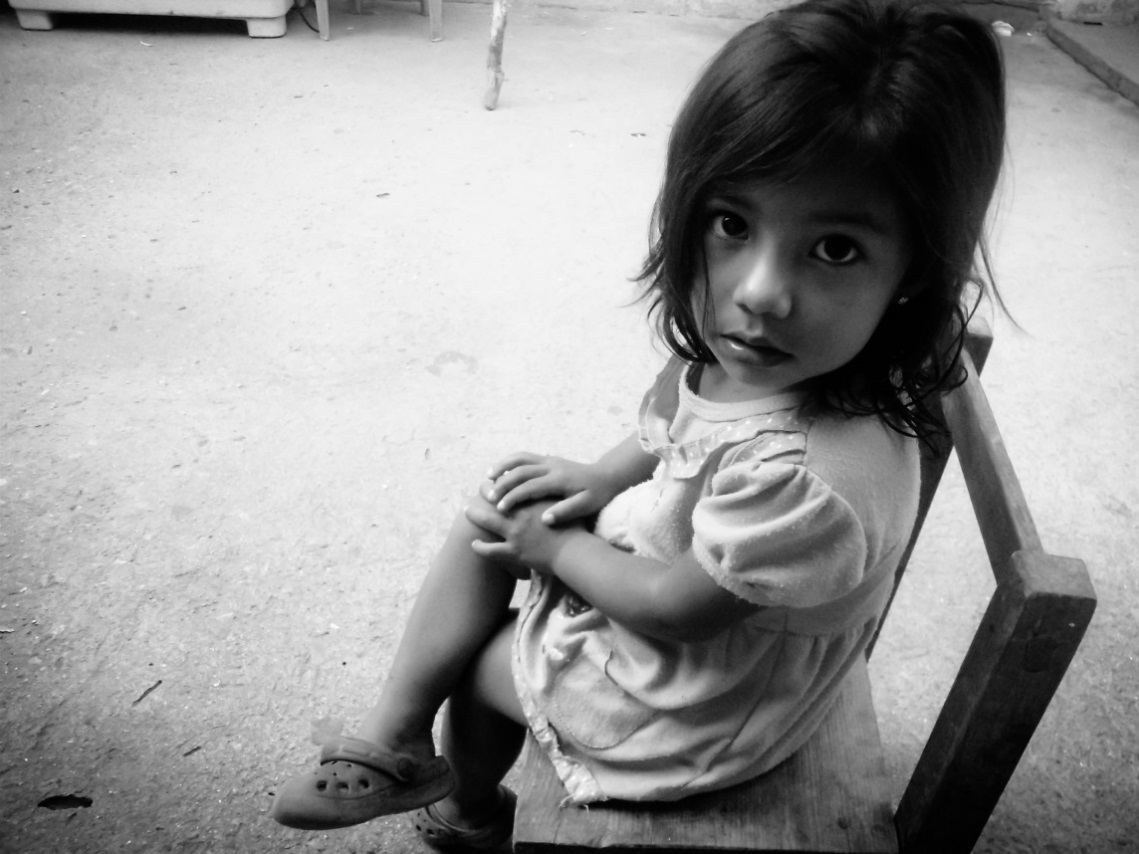 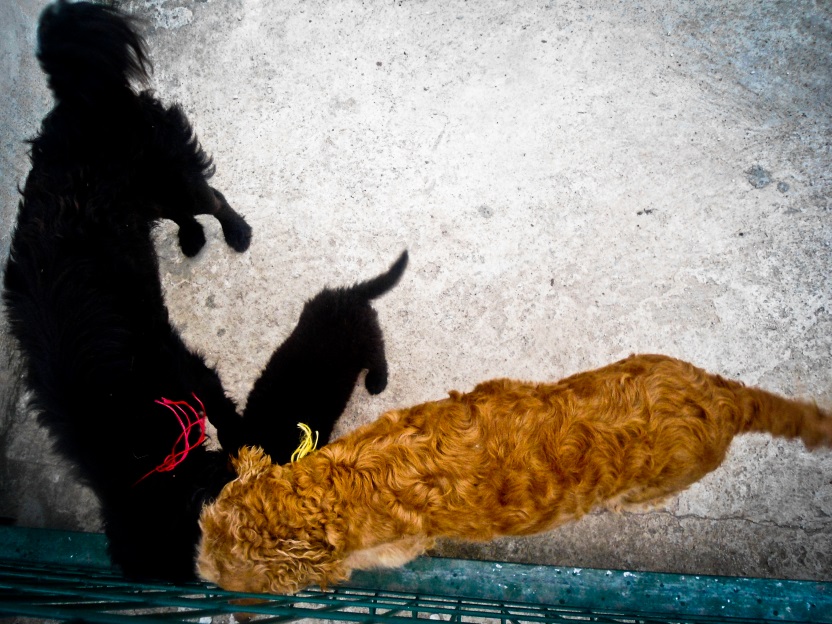 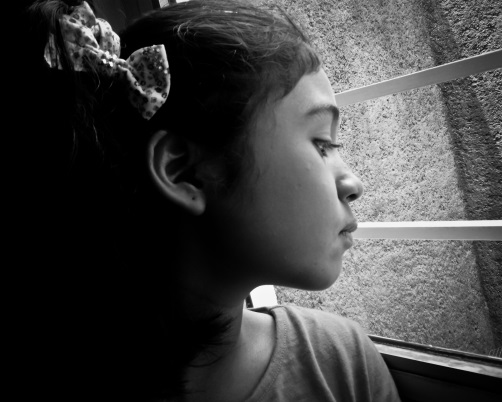 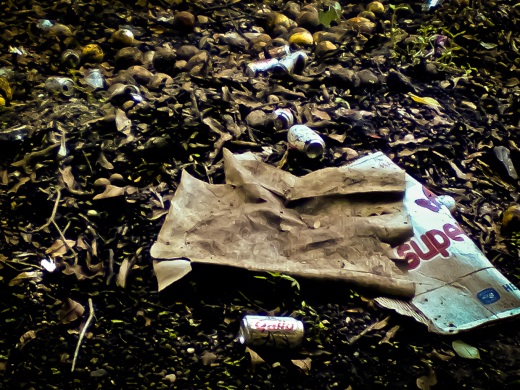 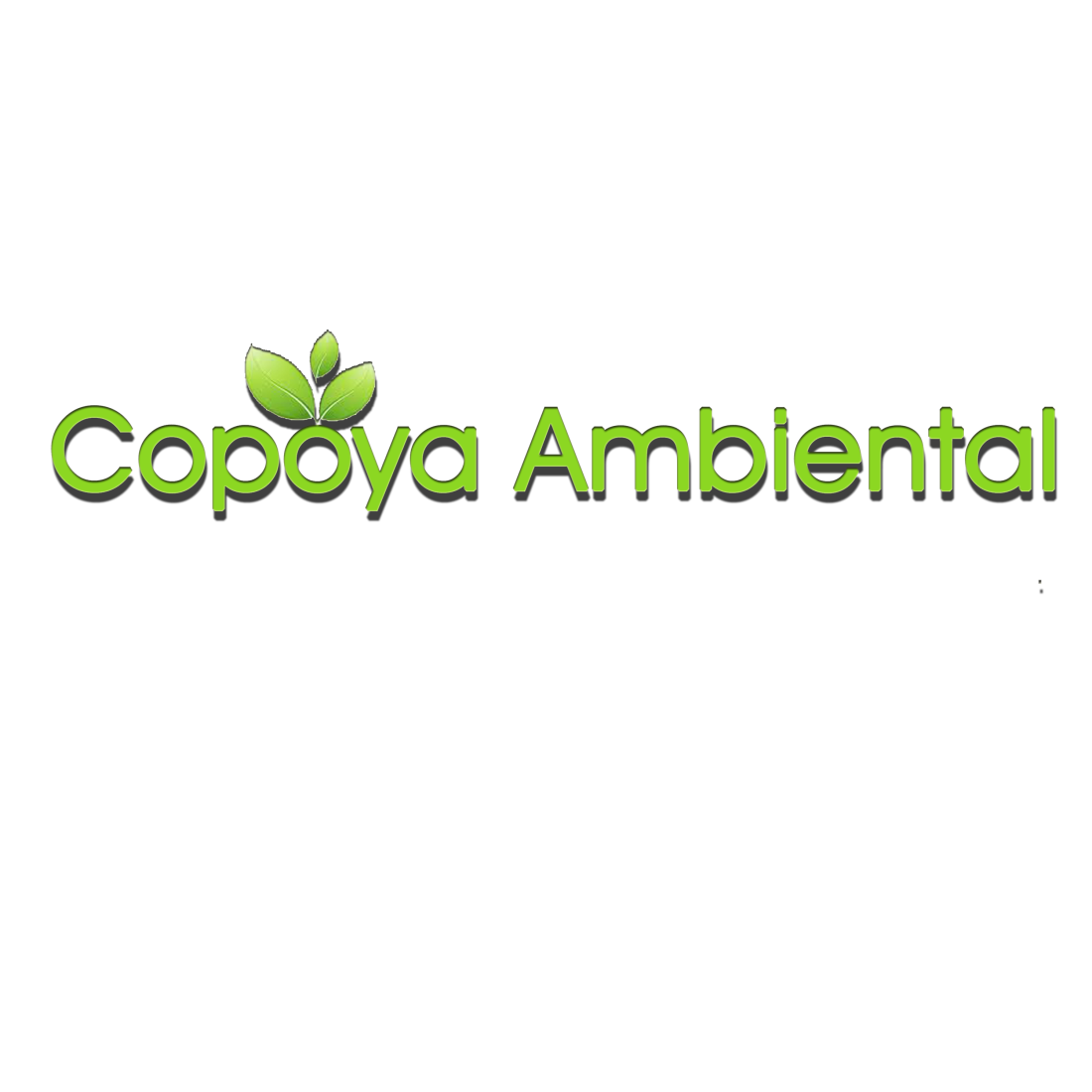